Standard Electric
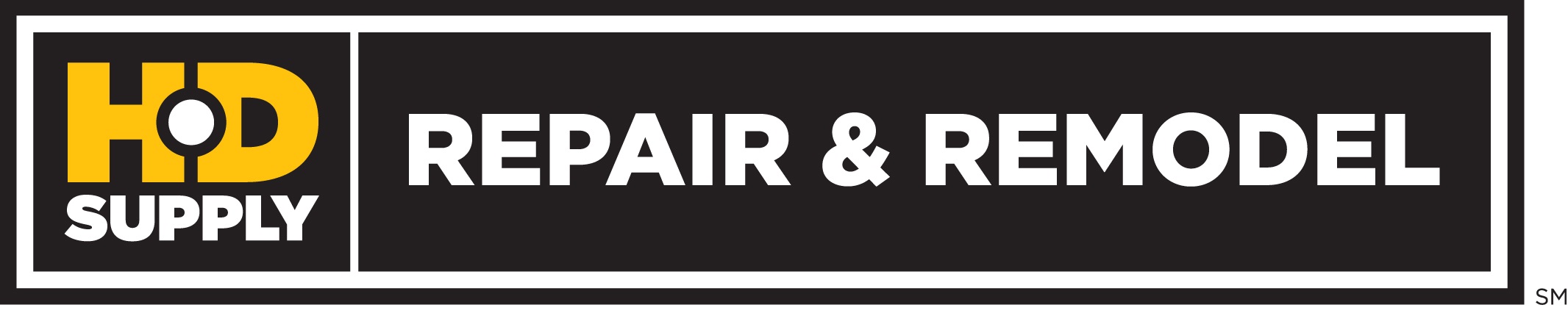 No Hot Water
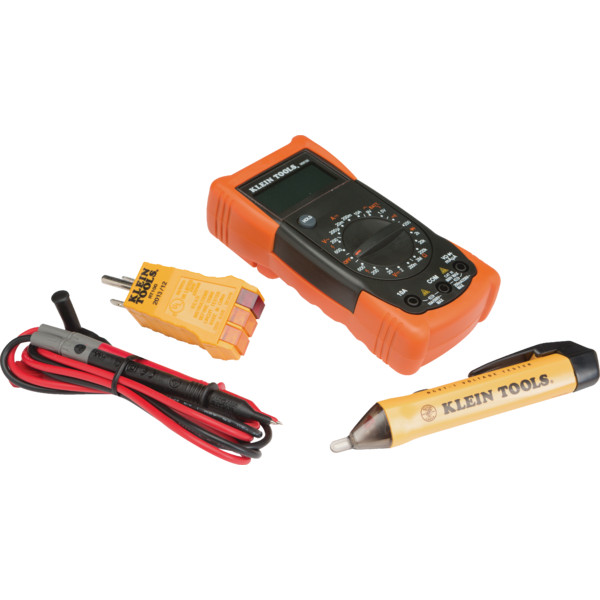 ELECTRICAL TEST KIT
PART#: 109952
Klein® Tools 600 Amp AC Clamp Meter
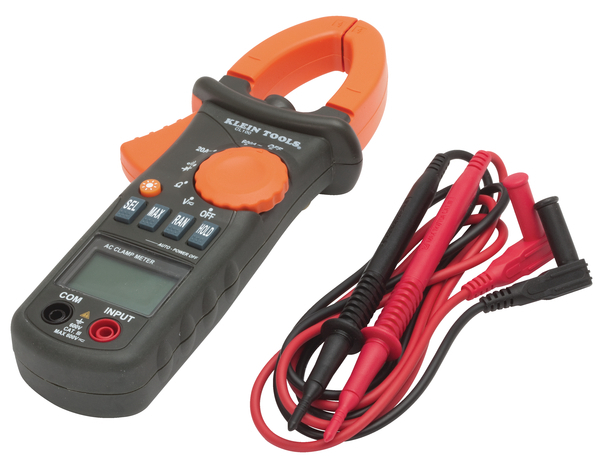 PART#: 504253
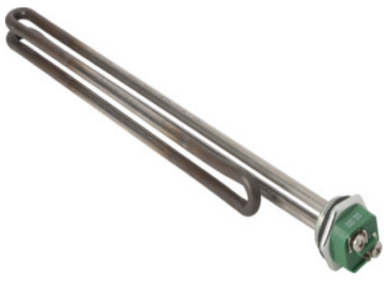 Incoloy Water Heater Element 3800/240
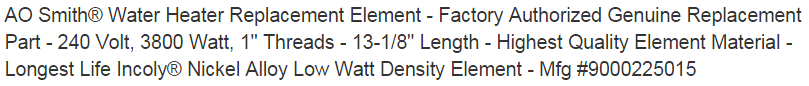 PART#: 754234
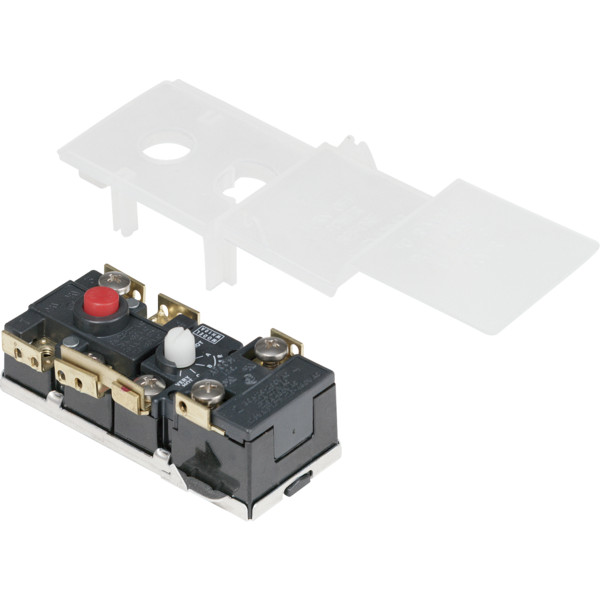 Apcom® Electric Water Heater Thermostat Double Throw
Part#: 206800
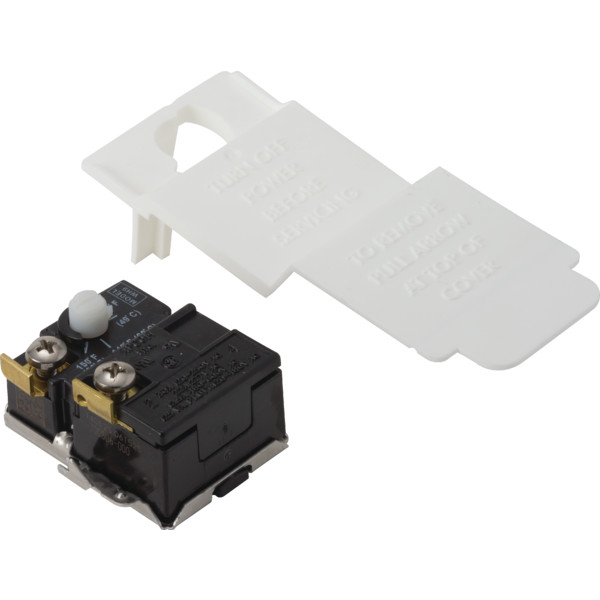 Apcom® Electric Water Heater Thermostat Single Throw
Part #: 206830
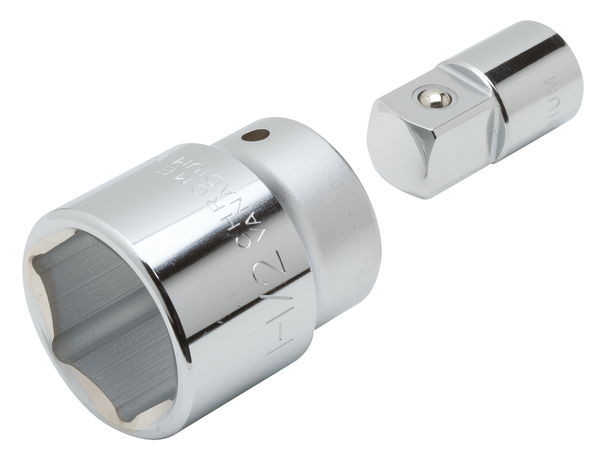 Water Heater Element Socket
Part #: 500738
Standard Electric
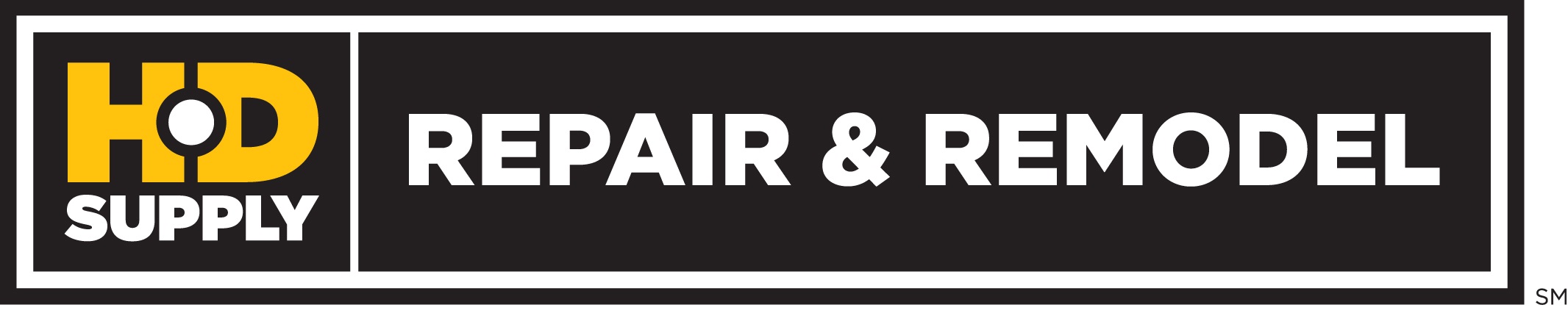 Not Enough Hot Water
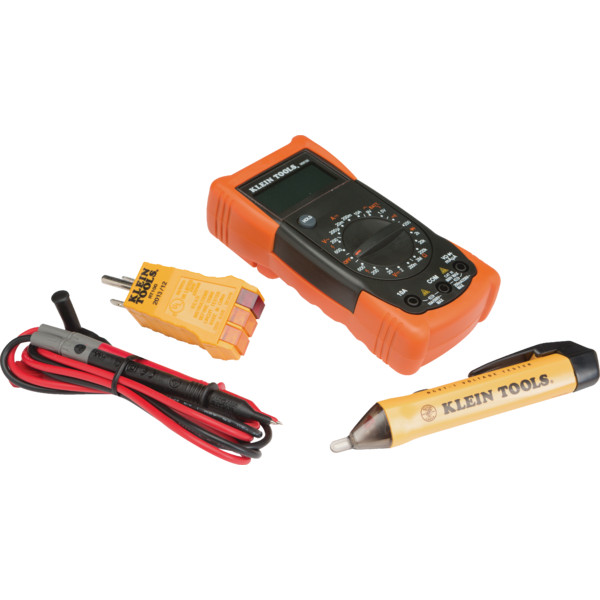 ELECTRICAL TEST KIT
PART#: 109952
Klein® Tools 600 Amp AC Clamp Meter
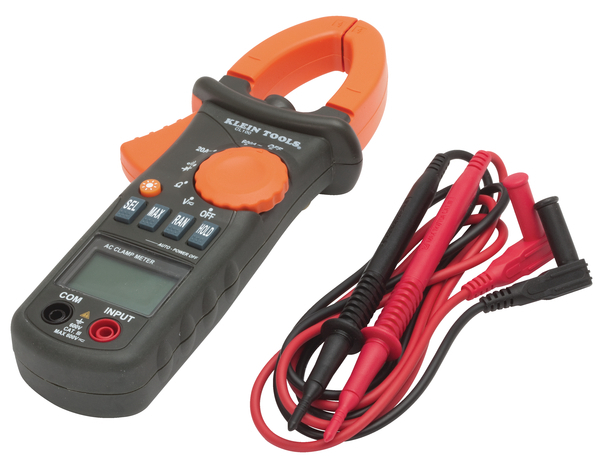 PART#: 504253
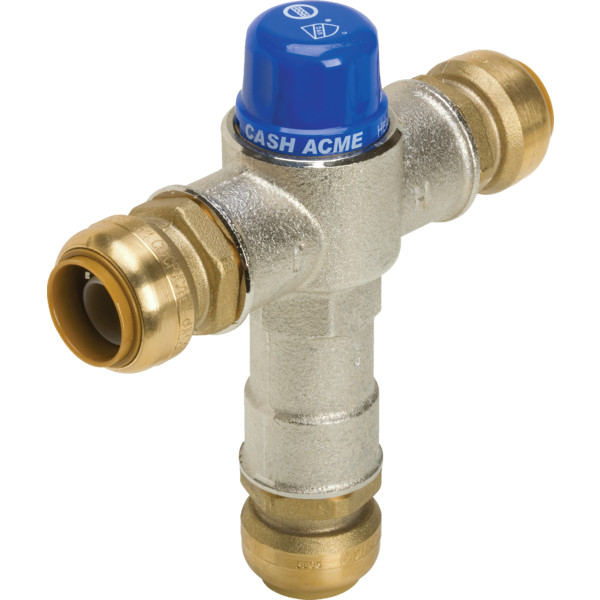 SharkBite® Thermostatic Mixing Valve
PART#: 640327
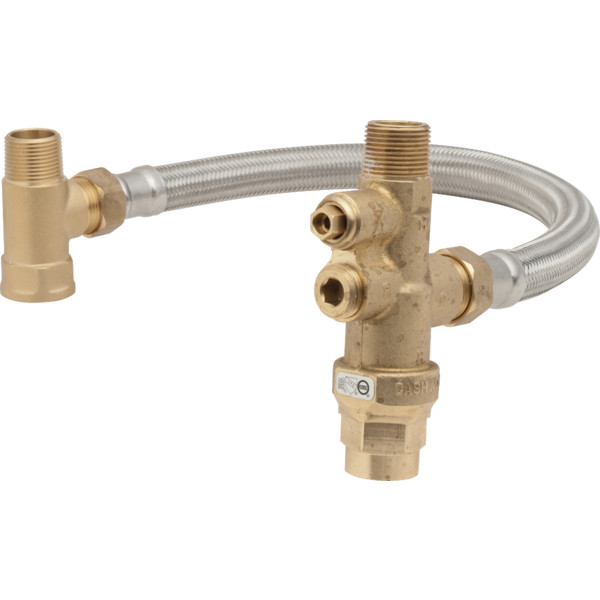 Mixing Valves
PART#: 400559
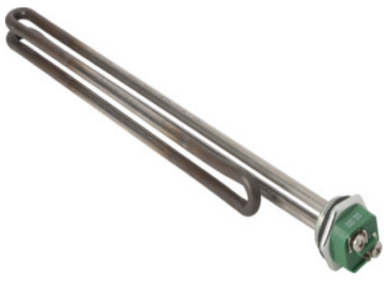 Incoloy Water Heater Element 3800/240
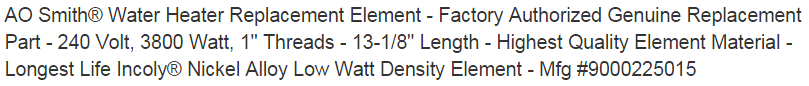 PART#: 754234
Mobile-Shop Tool Service Bag
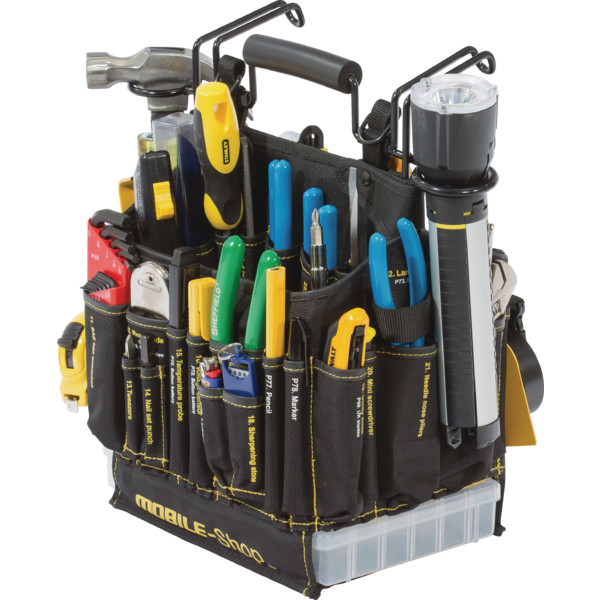 Part #: 129481